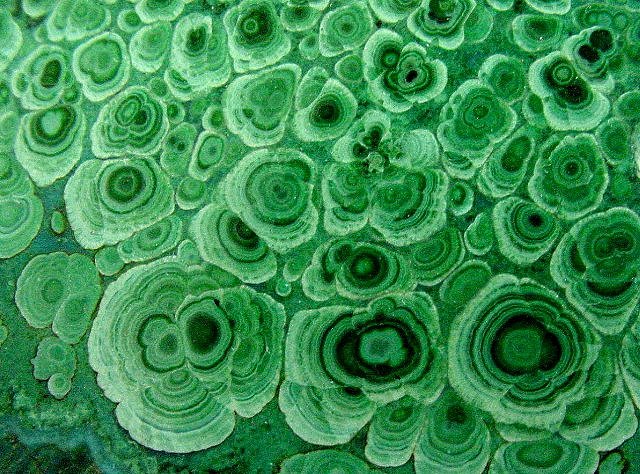 Павел Петрович Бажов
Сказы
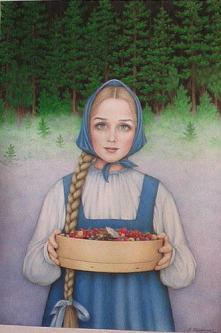 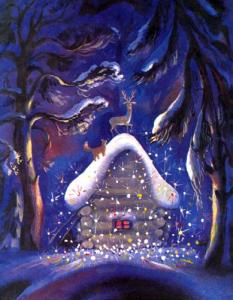 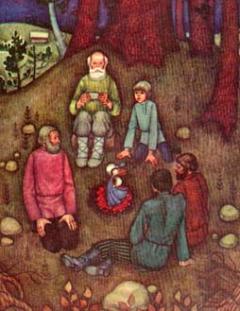 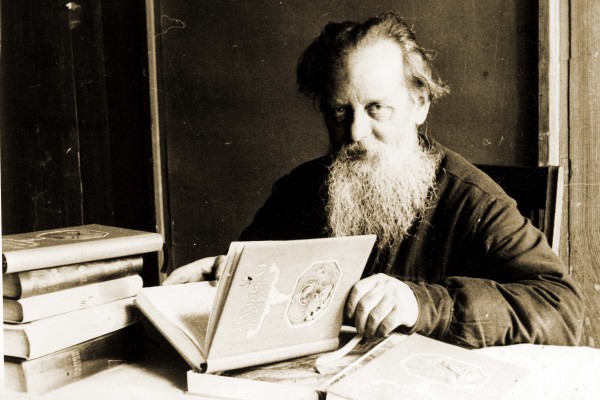 "Рабочие руки все могут! Кое в порошок сомнут, кое по крупинкам соберут да мяконько прогладят - вот и выйдет камень небывалой радости. Всему миру на диво и на поученье тоже".
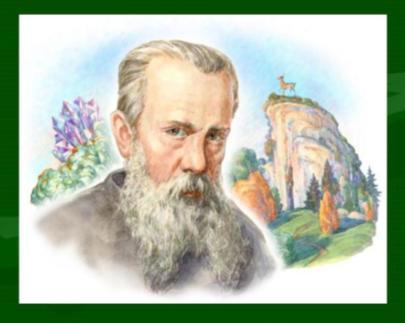 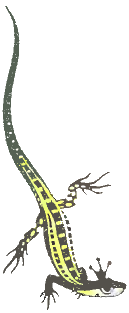 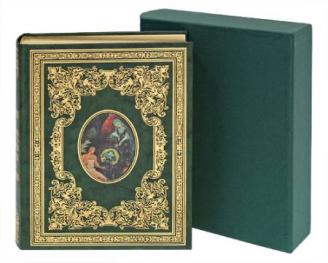 П.П. Бажов – наш уральский писатель. Жил он в г.Екатеринбурге, а прославился на весь мир своими сказами.
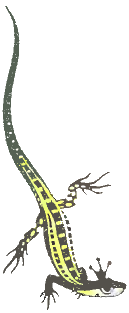 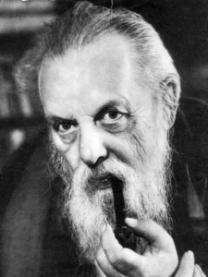 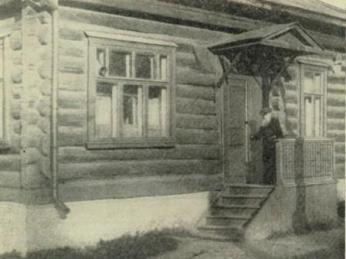 Недалёко от Исети – старый дом и сад густой.
Там шумит весенний ветер беспокойною листвой.
Облаков пушистых гребни проплывают стороной.
В этом доме жил волшебник – 
мудрый сказочник седой…  Е.Хоринская
Сказ- это не сказка, где только вымысел и волшебство. 
   Герои сказок никогда не существовали на самом деле. 
   А вот герои сказов- это уральские люди: охотники, рабочие и мастеровые люди.
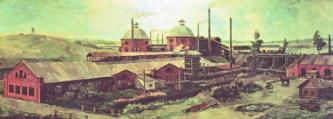 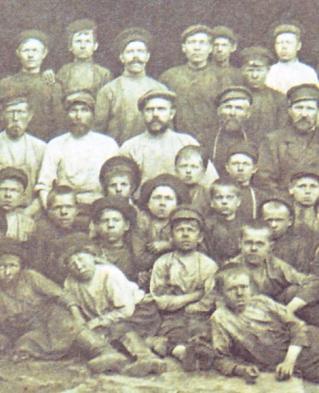 Рабочие заводов г. Сысерти
Тем из людей, кто был добрым, щедрым, умел прийти на выручку товарищу, - помогали волшебные силы.
   Люди верили, что живут среди Уральских гор и лесов  сильные и    справедливые волшебные существа.
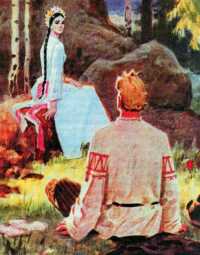 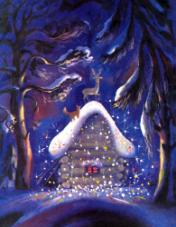 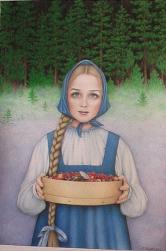 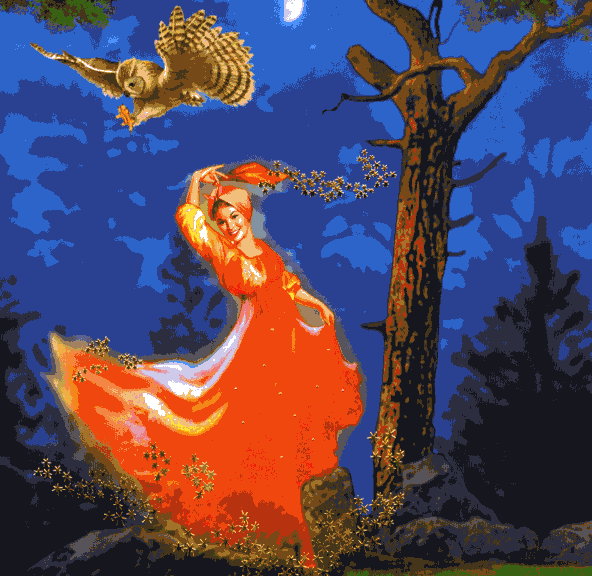 Все горные богатства  подвластны  Хозяйке Медной горы.
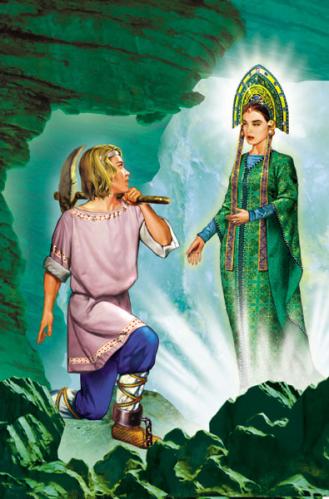 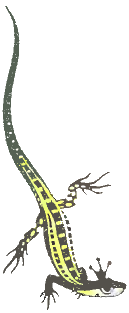 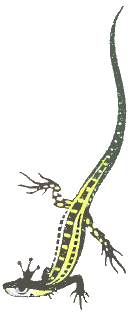 Подземное золото находится во власти Великого полоза.
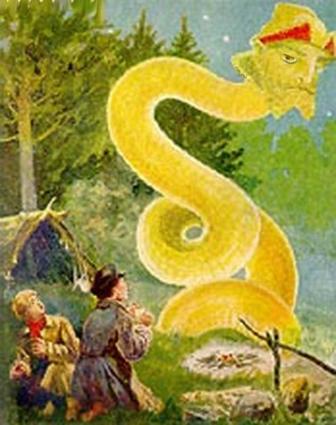 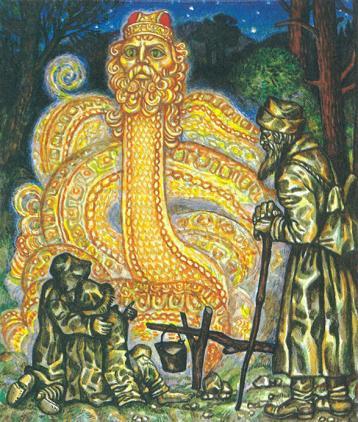 Есть  Бабка-Синюшка, которая доброго человека может одарить самоцветными камнями, а жадного наказать.
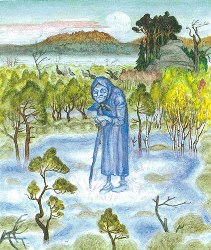 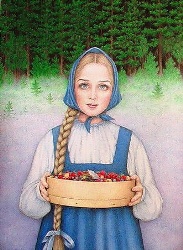 Огневушка-Поскакушка, покажет ,где находятся подземные богатства.
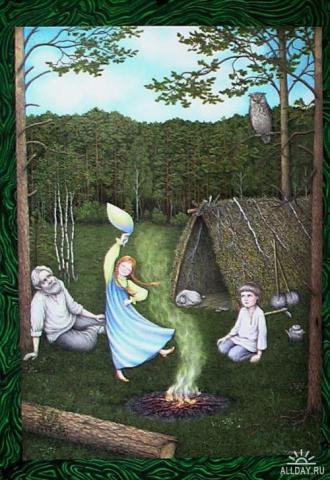 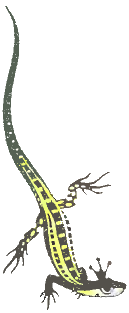 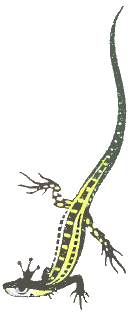 Козлик Серебряное –копытце поможет добрым и щедрым людям.
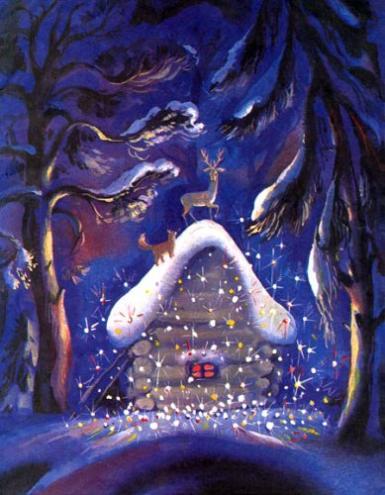 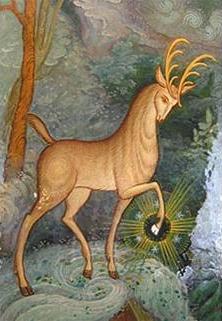 След Копытца серебрится, вьётся змейкою в ночи,
   Огневушкою кружится пламя жаркое в печи.
   Ящерки мелькнули разом, встал Данила над Цветком…
   И шкатулкой, полной сказов, кажется    бажовский дом!         Е.Хоринская
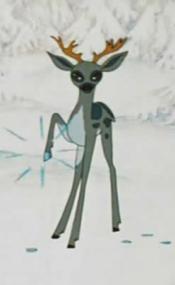 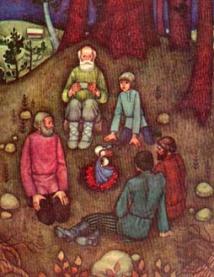 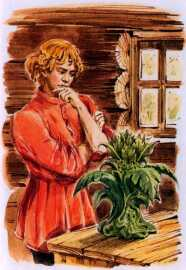 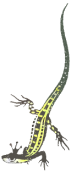 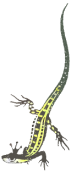 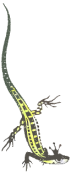 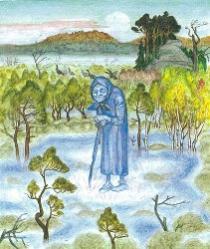 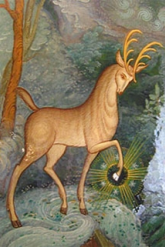 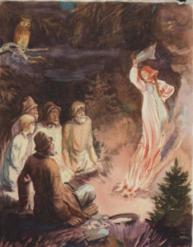 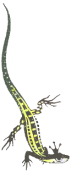 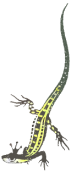 1. Название сказа.
2. Главные герои сказа.
3. Сказать кратко, о чем этот сказ.
4. Понравившийся эпизод рассказать более подробно.
5. Сказать, какое настроение осталось после прочитанного.
Кроссворд
1.Какое прозвище было у болотного духа, который стерег богатство в глубоком колодце и мог обернуться старушонкой, царицей, купецкой дочерью и простой девчоночкой?
Синюшка
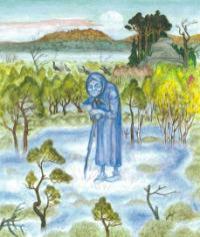 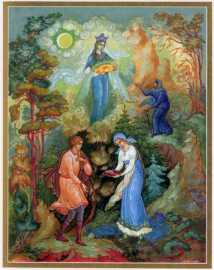 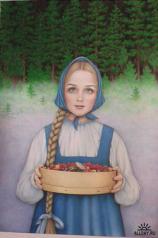 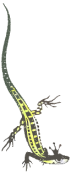 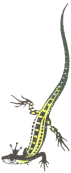 Кроссворд
2. Какое прозвище было у духа огня, вроде маленькой девчонки, которая пляшет?  Где она покажется, там и золото.
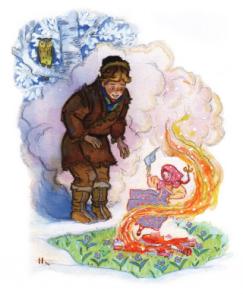 Поскакушка
Кроссворд
3. Как называлась группа старателей, которые на золотом прииске промывали песок в поисках золота?
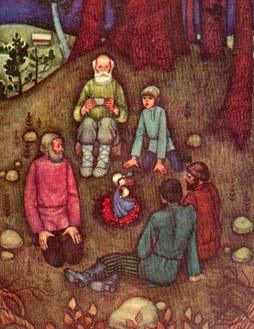 Артель
Кроссворд
4. Как называли драгоценные камешки, которые люди стали находить в тех местах, где пробегал Козлик Серебряное копытце?
Хризолиты
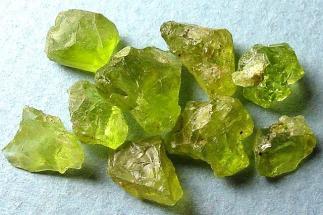 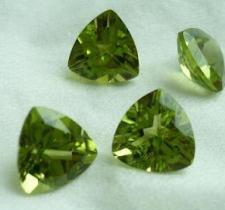 Кроссворд
5. Какое прозвище было у парня, "который мастак был насчет того, чтобы чужое в карман прибрать. Одним словом - ворина", а нос и губы у него были рассечены ?
Двоерылко
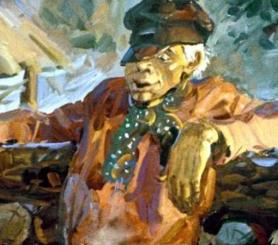 Кроссворд
6. Как называется небольшой домик с очагом, с окошечком? В таком домике зимой в лесу жили Кокованя и Даренка. Так же называли небольшой домик и старатели.
Балаган
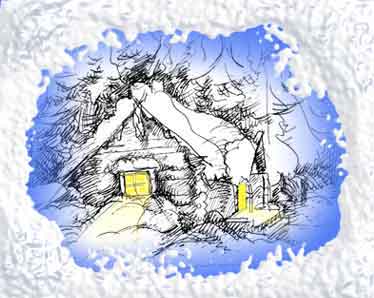 Кроссворд
7. Как  звали девочку-сиротку, которую взял к себе жить старик Кокованя?
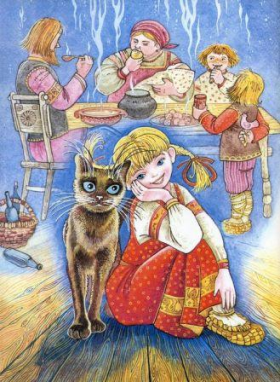 Дарёнка
Кроссворд
8. Так называют глубокие и длинные овраги, заросшие травой. Летом там покосы, а зимой там волшебный козёл скакал, и с тех пор в них находят драгоценные камешки, зелененькие больше.
Ложки'
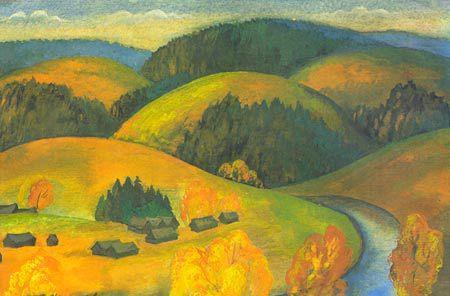 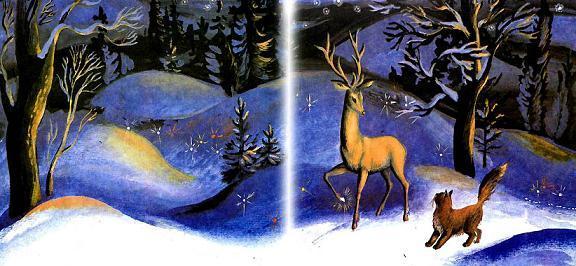 Кроссворд
9. Там, где плясала Огневушка-поскакушка, люди находили этот драгоценный металл. Лежал он не пластом, а вроде редьки.
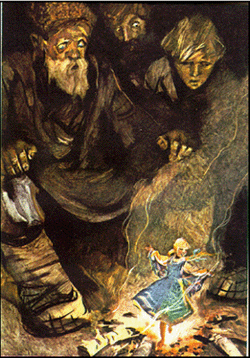 Золото
Кроссворд
10. Кем должна была обернуться Бабка Синюшка, чтобы богатство,  подаренное ей, было чистым и крепким, и не принесло человеку несчастья?
Девушка
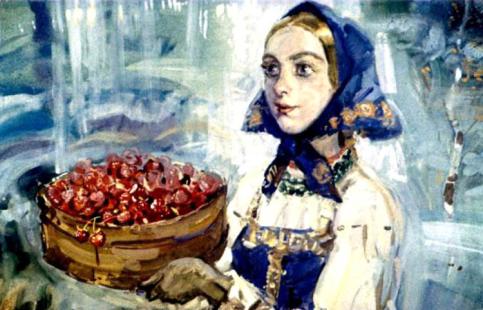 Кроссворд
11.Что за зверек бегал вместе с Серебряным Копытцем и вместе с ним и исчез?
Кошка
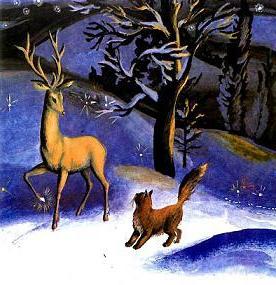 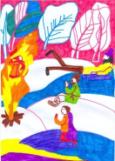 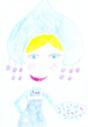 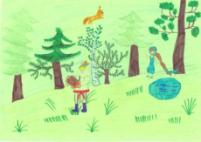 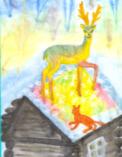 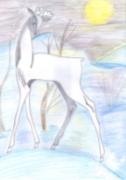 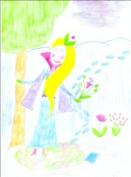 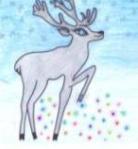 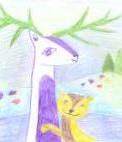 Узнай предмет
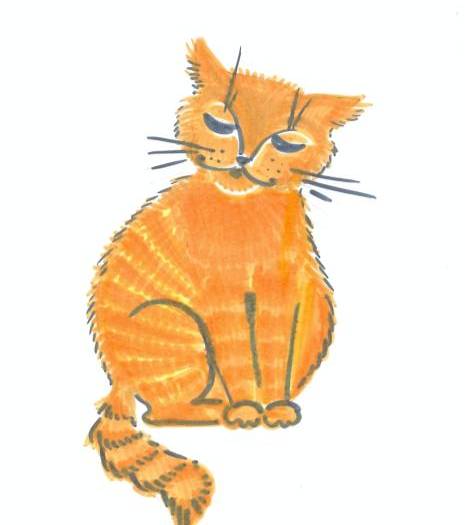 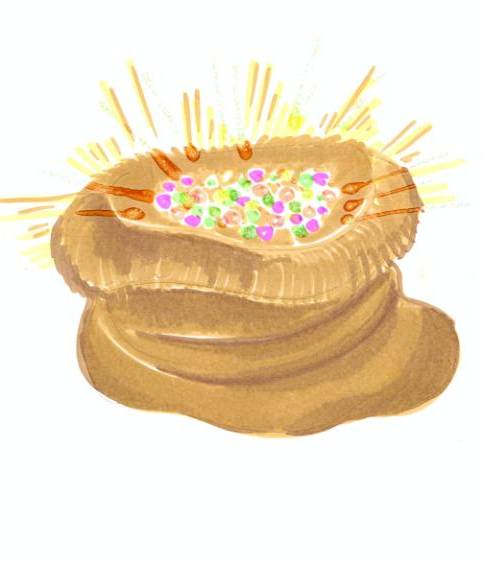 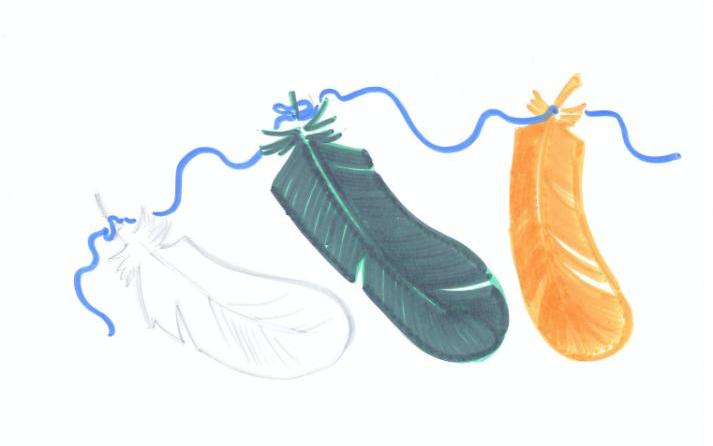 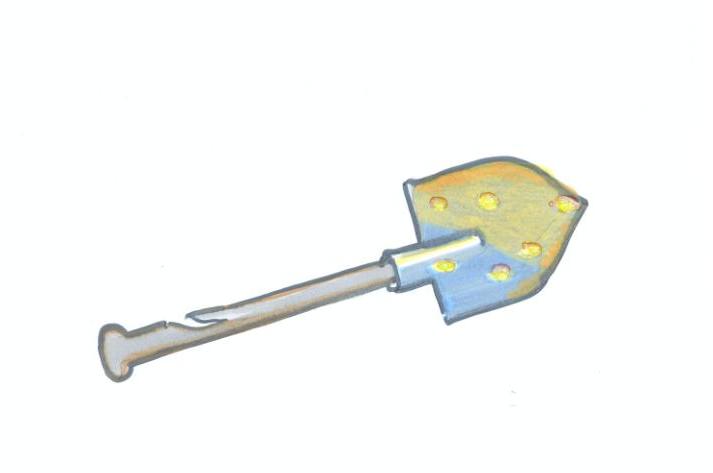 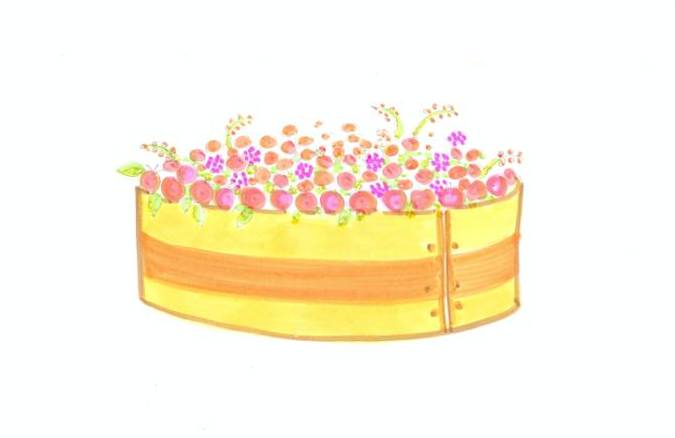 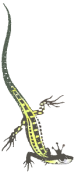 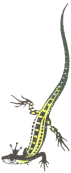 То приветлива, то сурова
Сходит с каменных гор заря.
Ты прекрасна, земля Бажова,
Трудовая Урал – земля!
Прорастают цветы сквозь скалы,
Полыхает огнём гора:
Это новые пишут сказы
Рудознатцы и мастера.
Над Уральским хребтом рассветы
Рукотворным горят огнём,
Отшлифованы самоцветы
Жизнью, радостью и трудом.
И становится делом слово,
В каждом камне – цветы цветут…
Продолжается сказ Бажова,
Продолжаются Жизнь и Труд!
В. Радкевич
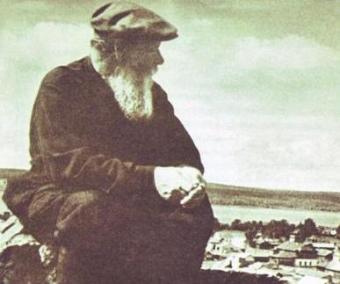 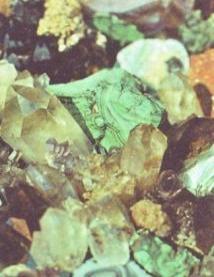 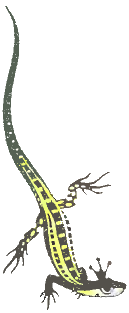 Автор презентации Бакшаева Анна Александровна
МБОУ  СОШ №75
Город Лесной, Свердловская область.

В презентации использованы ресурсы Интернет-сайтов
http://enc.permculture.ru
http://allday.ru
http://fantastic.-art.ru
http://jmages.yandex.ru
http://ompural.ru
http://dreamworlds.ru
http://clubs.ya.ru
http://www.planetaskazok.ru
http://www.liveinternet.ru
http://otvet.mail.ru